Photosynthesis:Stage 1-Light dependent Reactions
Why?
The point of the light dependent reactions is…
	To convert solar energy to chemical energy 
	stored in ATP and NADPH
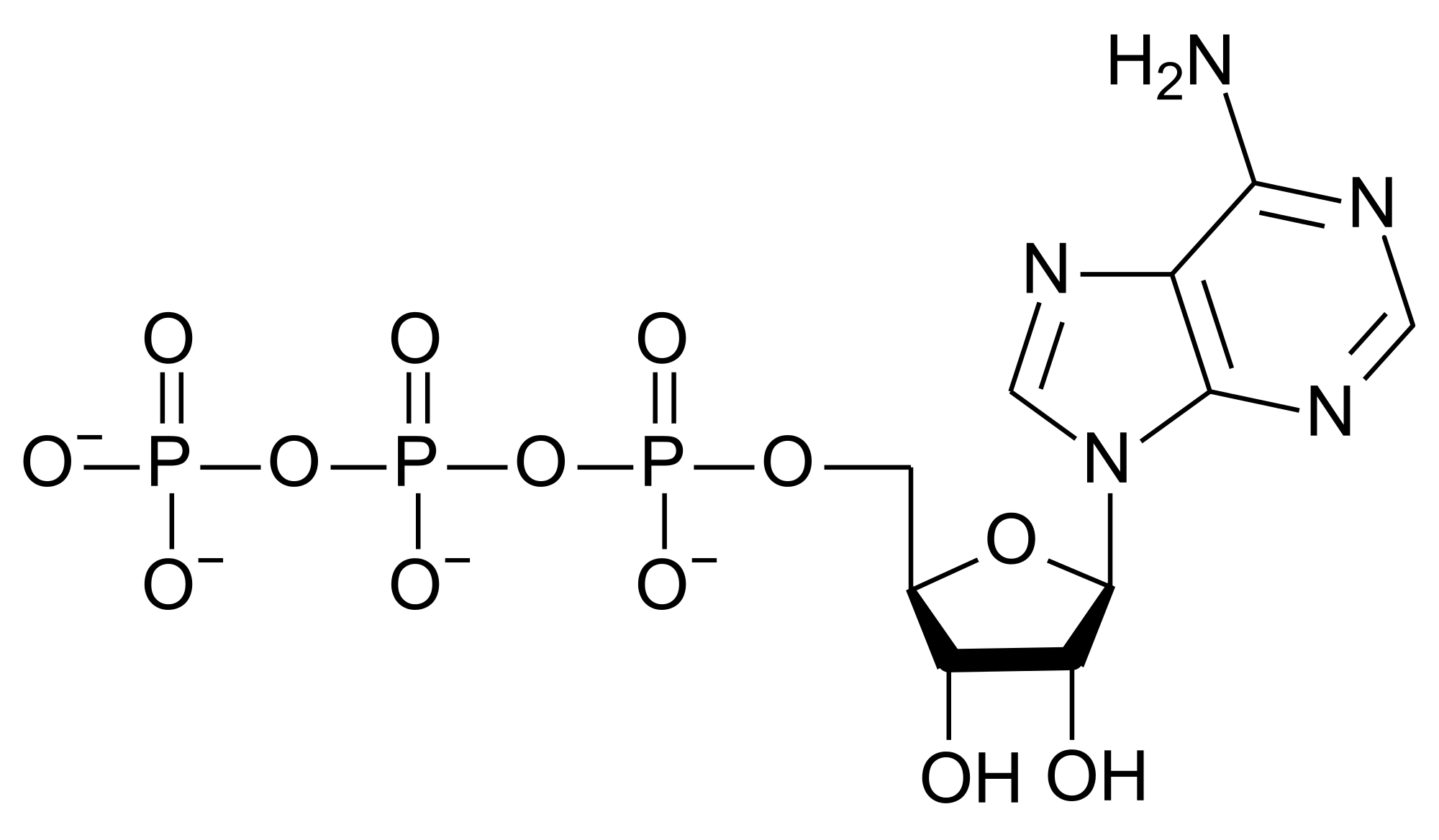 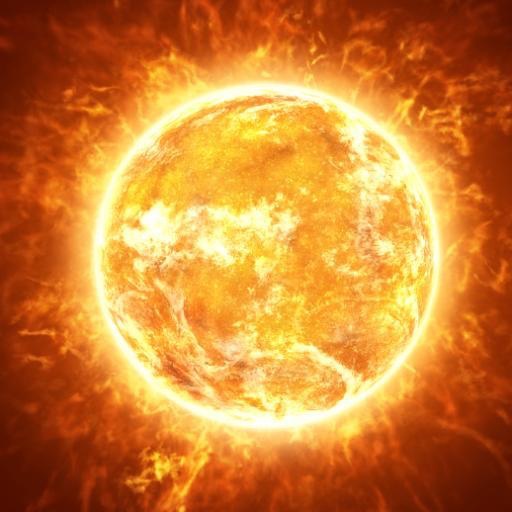 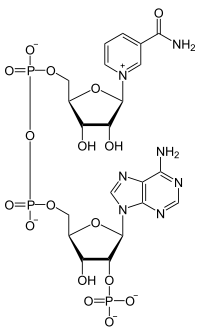 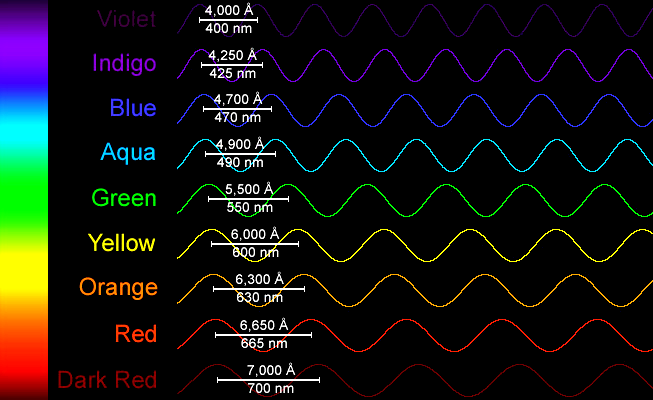 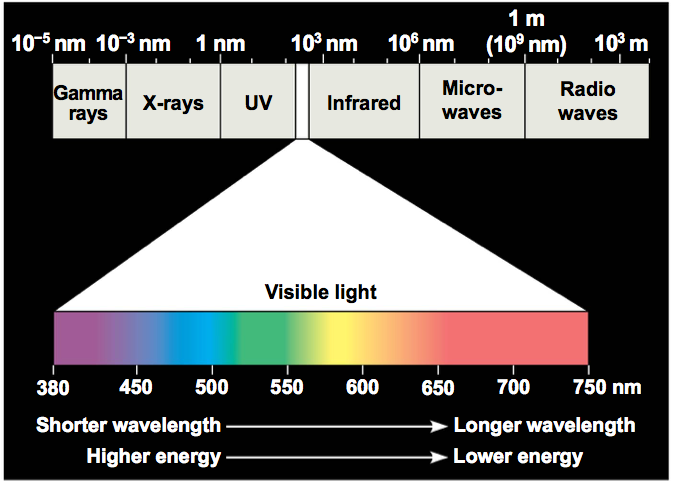 Sunlight
Light energy is known as electromagnetic energy or electromagnetic radiation
*Wavelengths are super 
important for photosynthesis
	380 nm to 770nm
Photons “particles” of light
-Shorter wavelengths > 		photon energy
-Longer wavelengths < photon energy
[Speaker Notes: Go over includes with the visual]
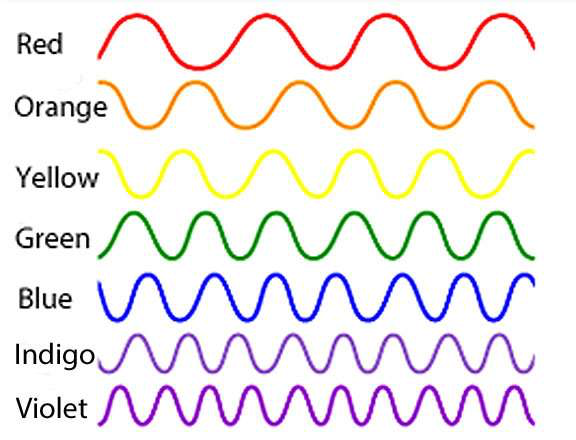 Pigments
When light hits an object it can be reflected, transmitted or absorbed

Pigments are molecules
that absorb certain 
wavelengths of light
Pigments of Photosynthesis
Main:
Chlorophyll a
Accessory Pigments:
Chlorophyll b
Carotenoids
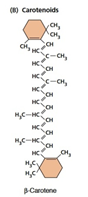 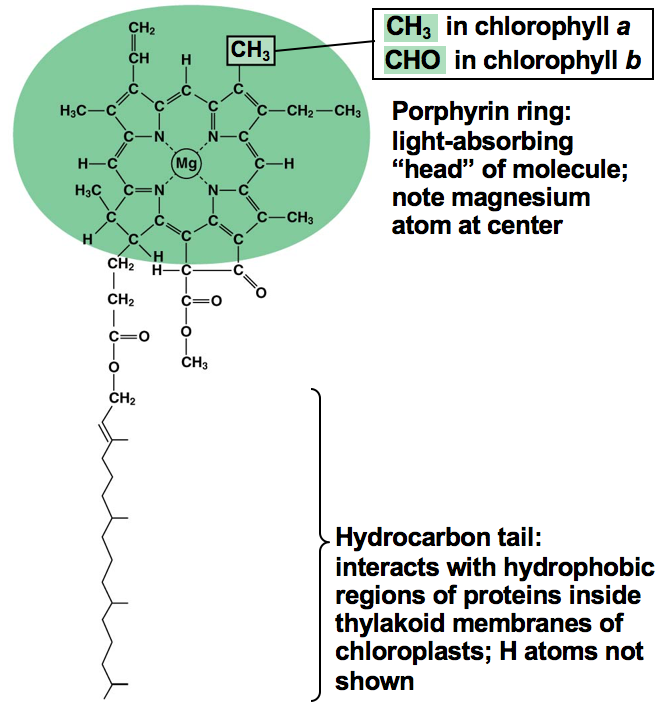 What happens when chlorophyll absorbs light?
When a photon is absorbed, an electron is moved to a higher electron shell 
Ground state to Excited state
What happens when chlorophyll absorbs light?
PHotosystems
An organized structure found in thylakoid membrane that is used to capture energy from photons
Made of 
	Proteins
	Chlorophyll a and b
	Carotonoids 
	Other organic molecules
PHotosystems
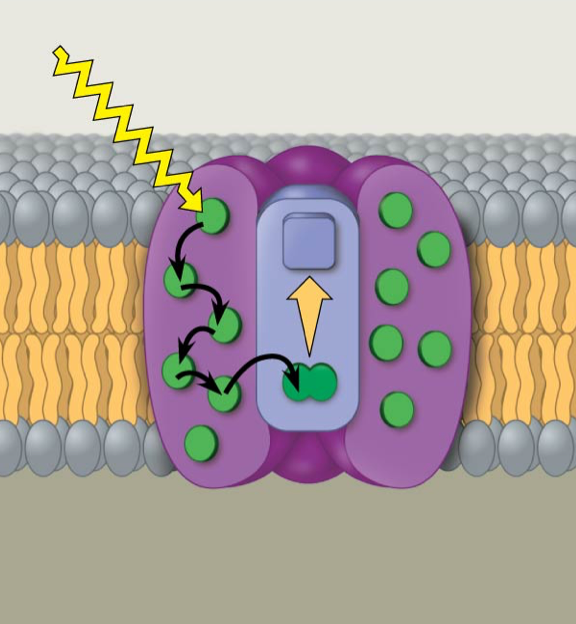 Reaction Center Complex
Light Harvesting Complex
Primary Electron Acceptor
Pigment Molecules
Pair of 
Chlorophyll a
PHotosystems
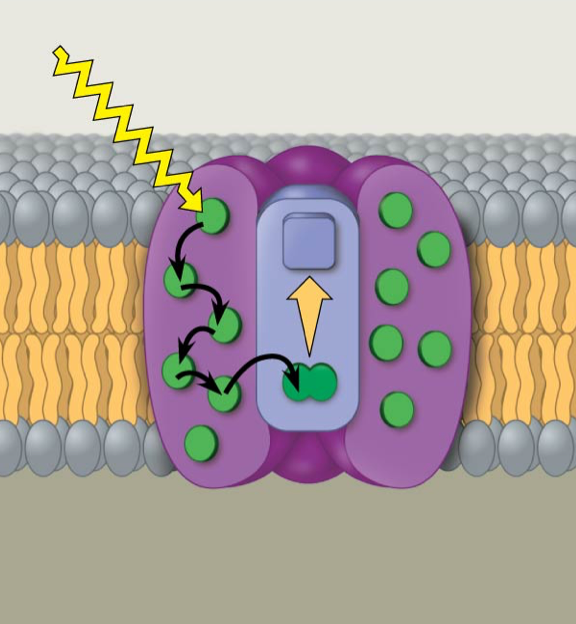 e
PHotosystems
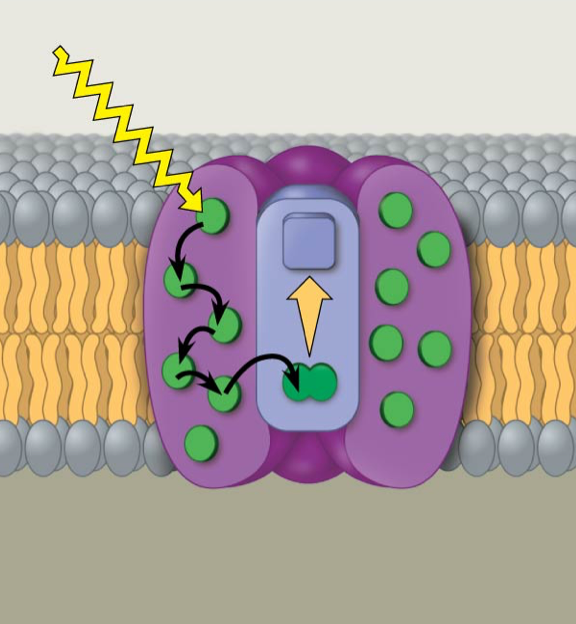 Photosystem II
Photosystem I
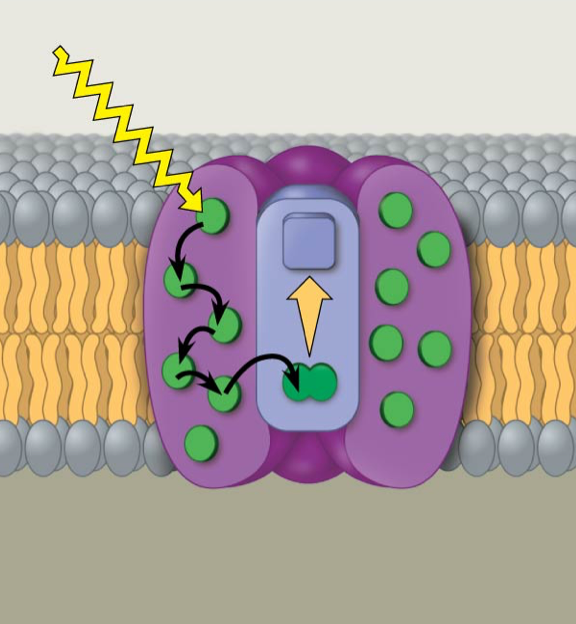 P680
P700
Why?
The point of the light dependent reactions is…
	To convert solar energy to chemical energy 
	stored in ATP and NADPH
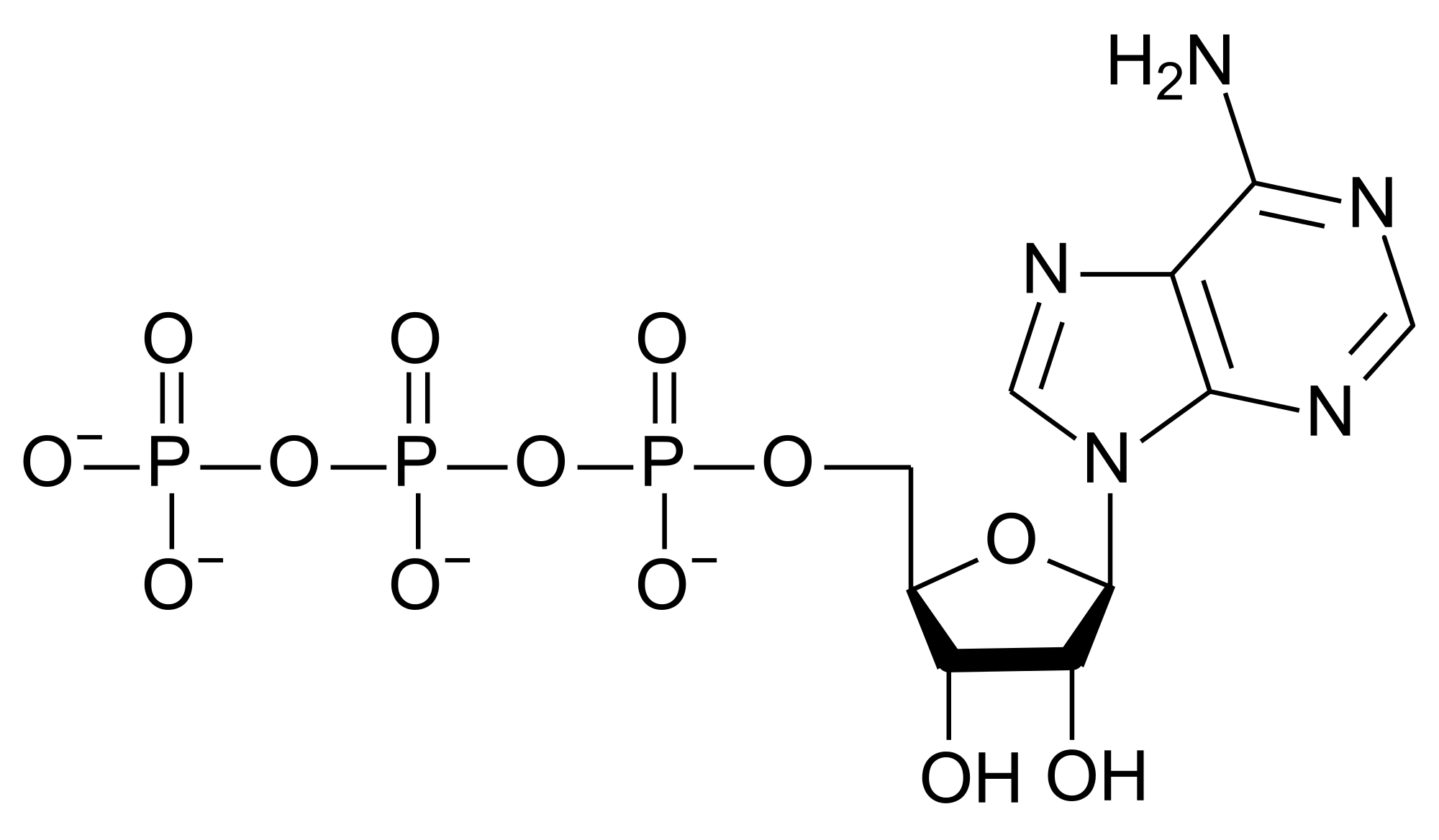 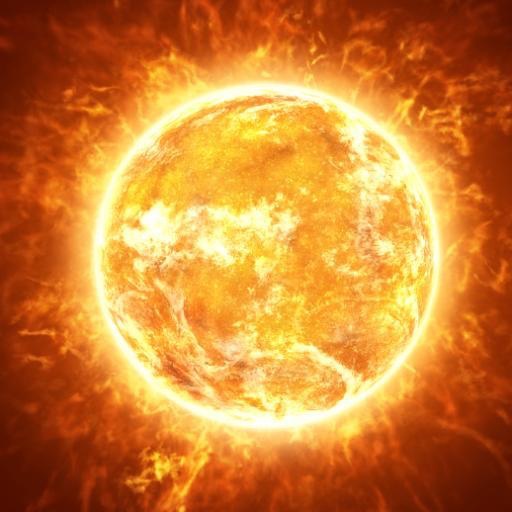 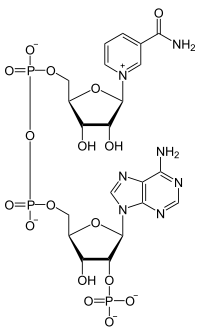